Дидактическая игра 
по  теме 
«Транспорт»
«Четвёртый лишний»
Цель игры:

Развитие мышления и внимания дошкольников.

Развивать умение детей классифицировать предметы по одному признак
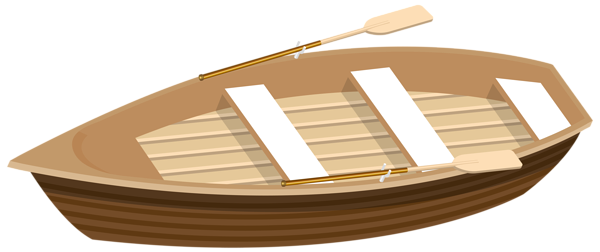 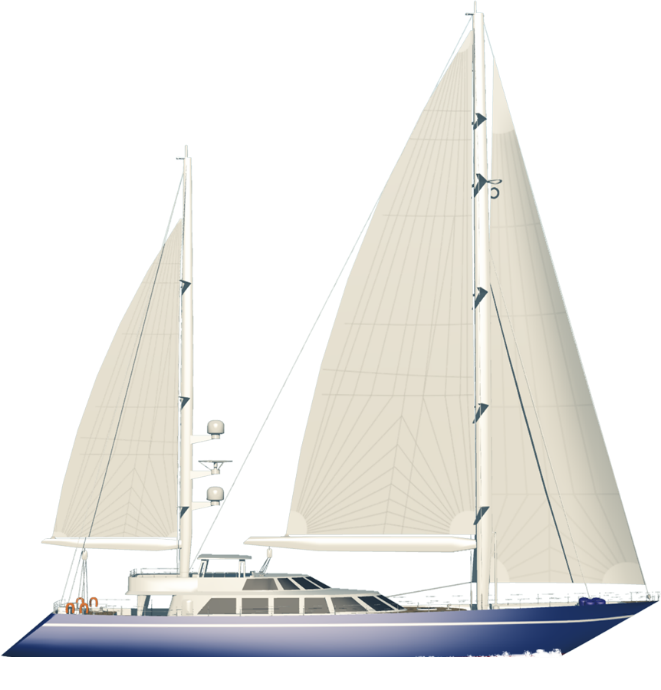 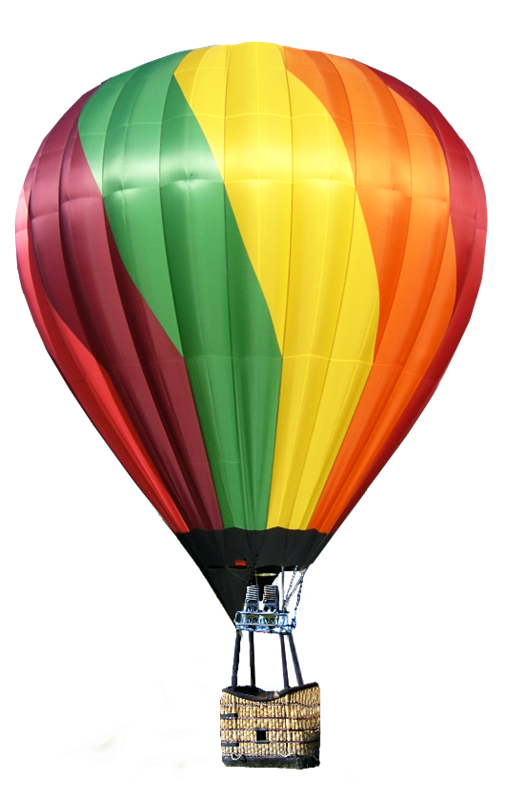 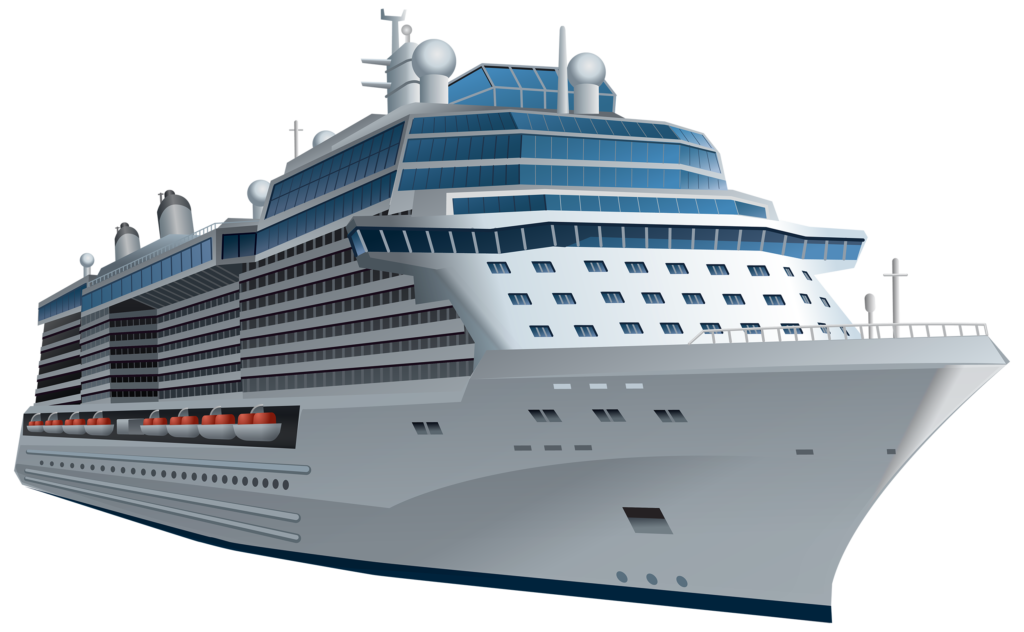 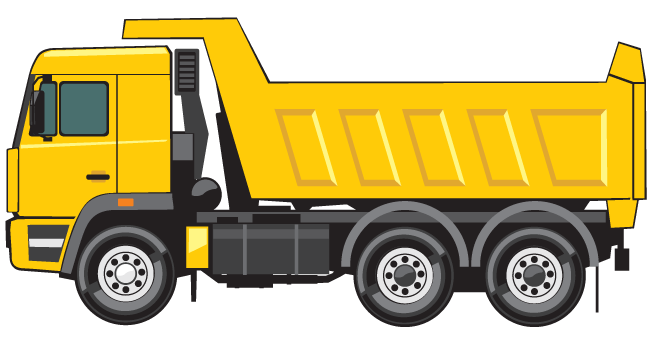 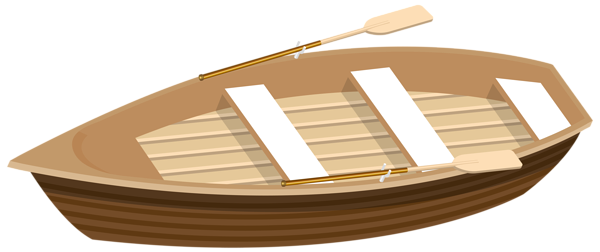 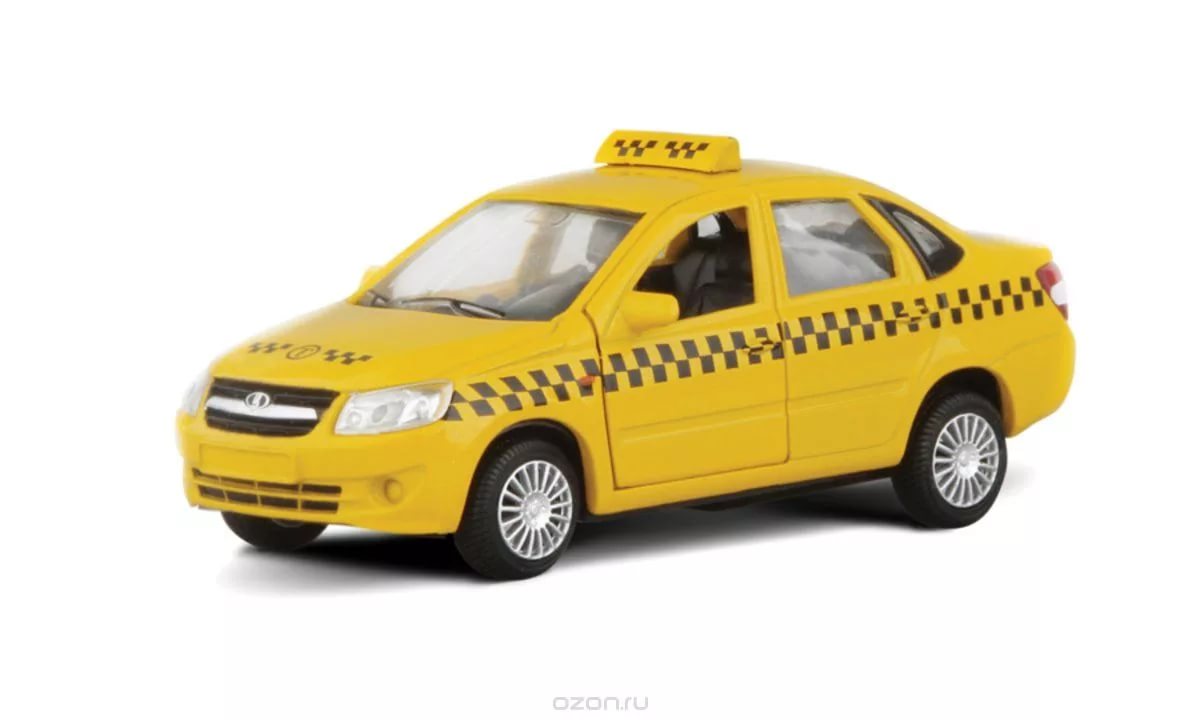 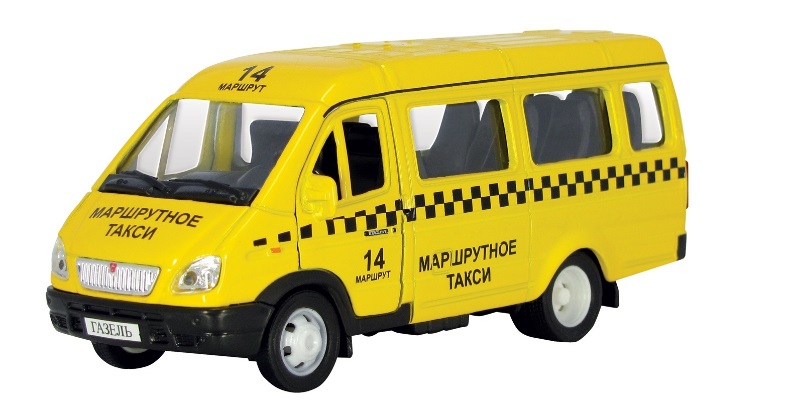 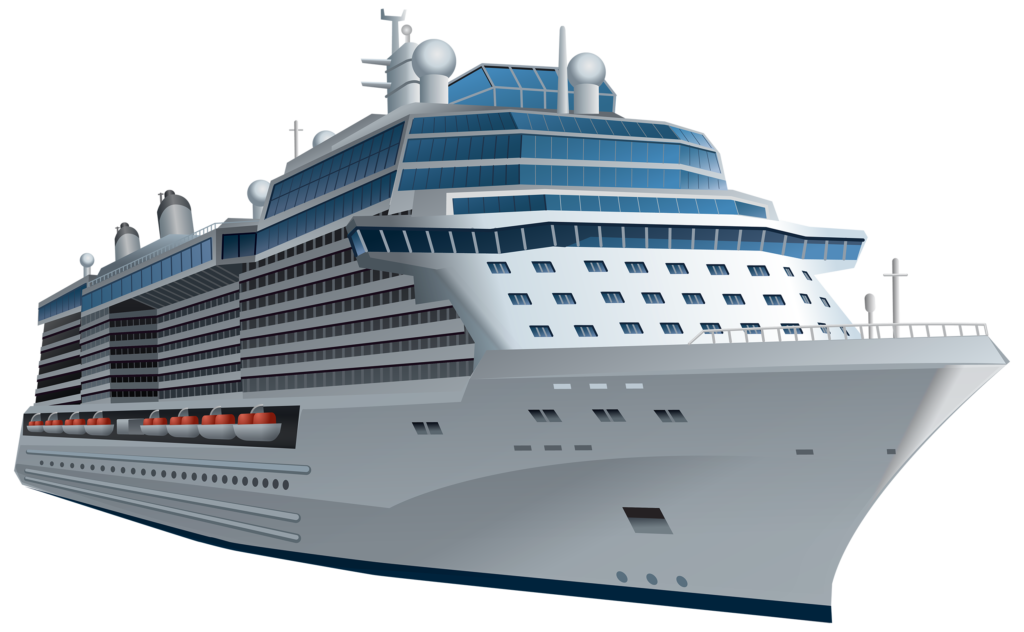 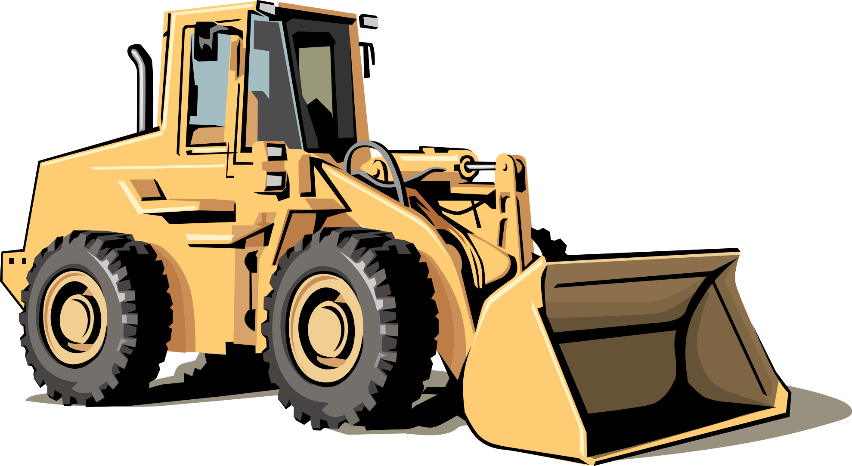 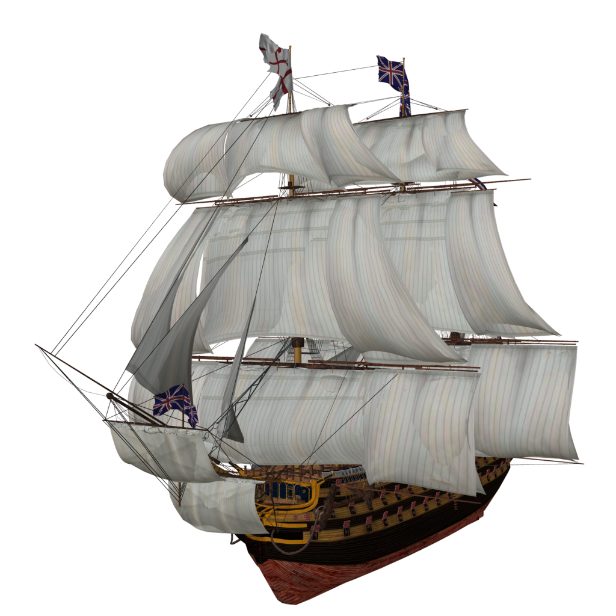 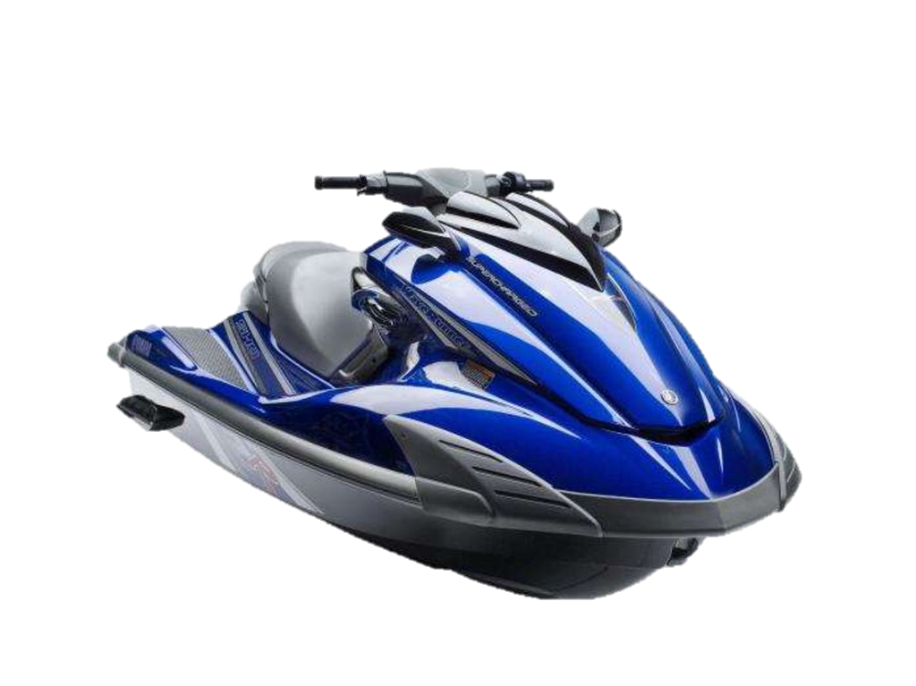 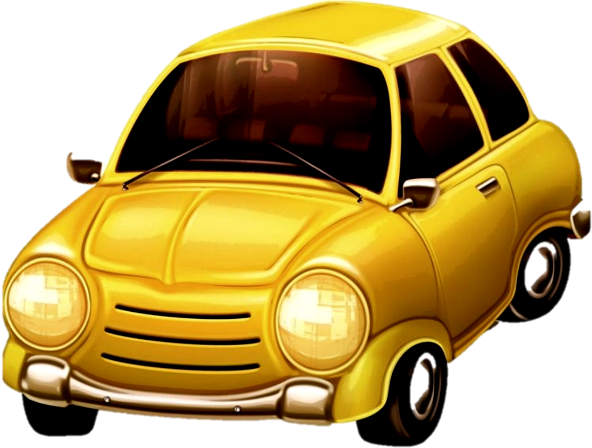 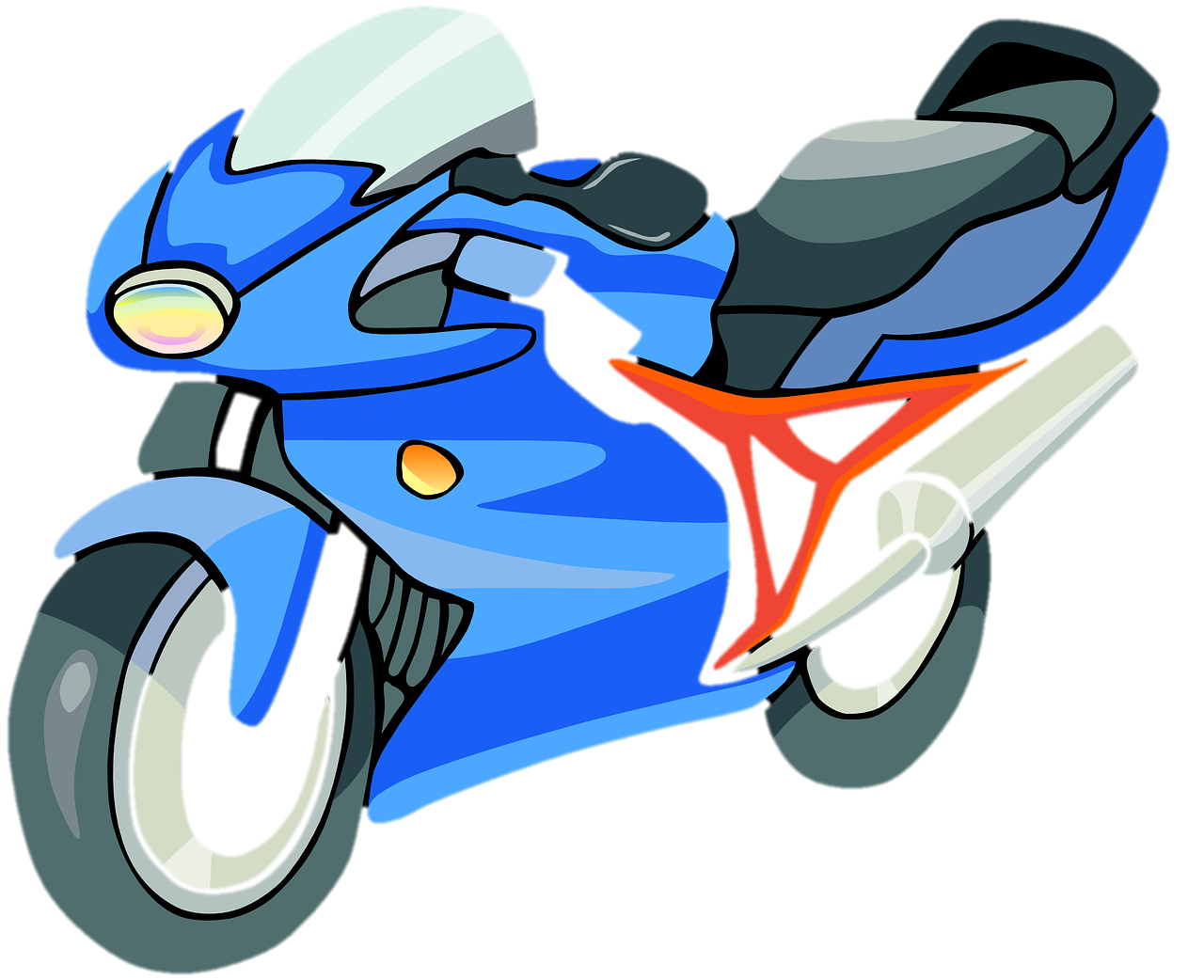 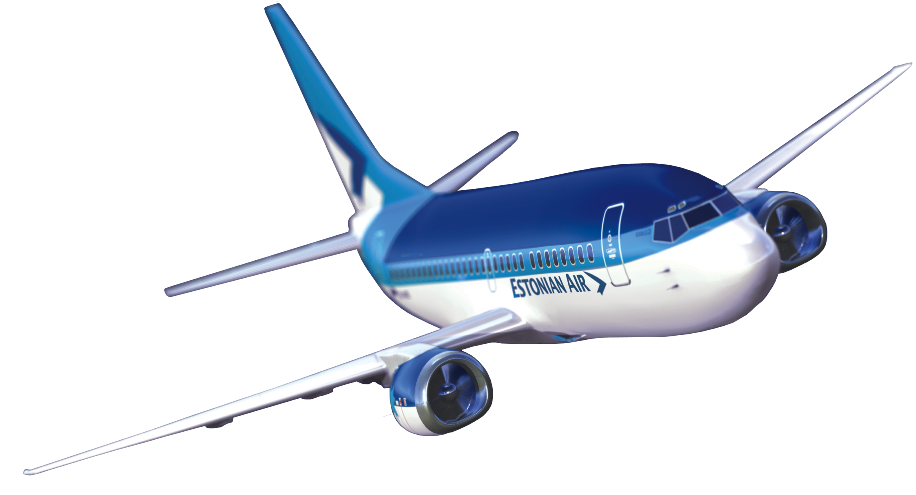 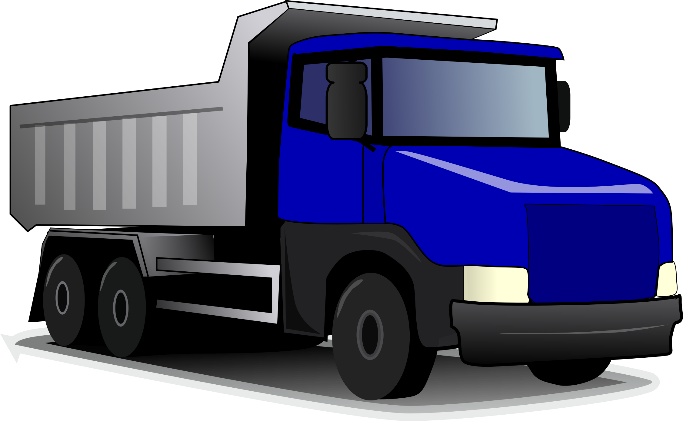 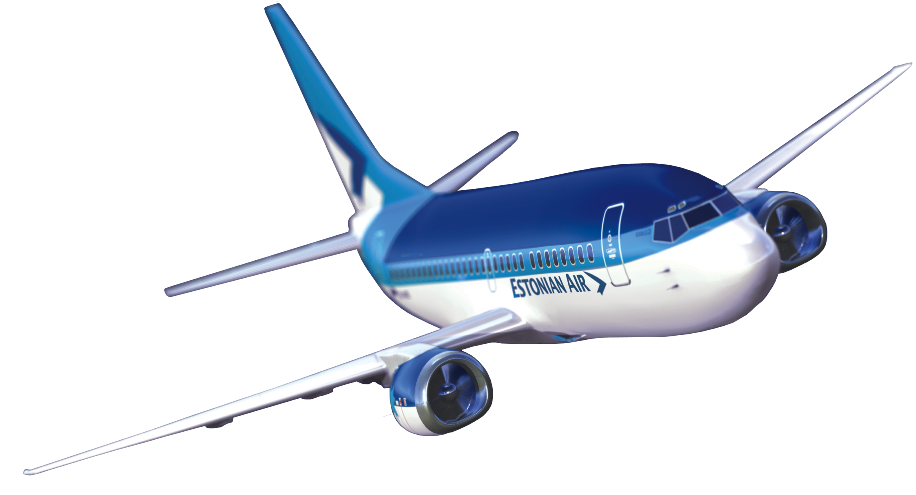 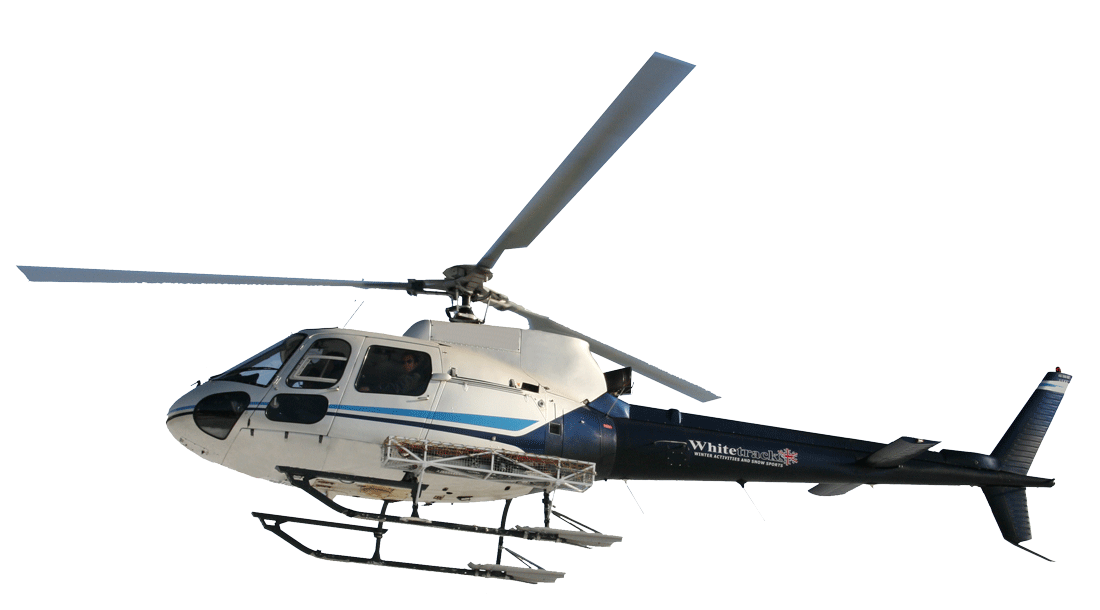 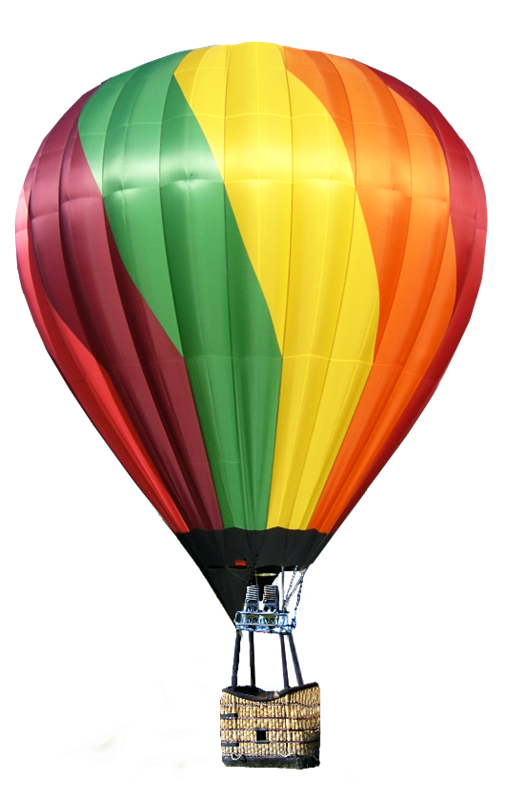 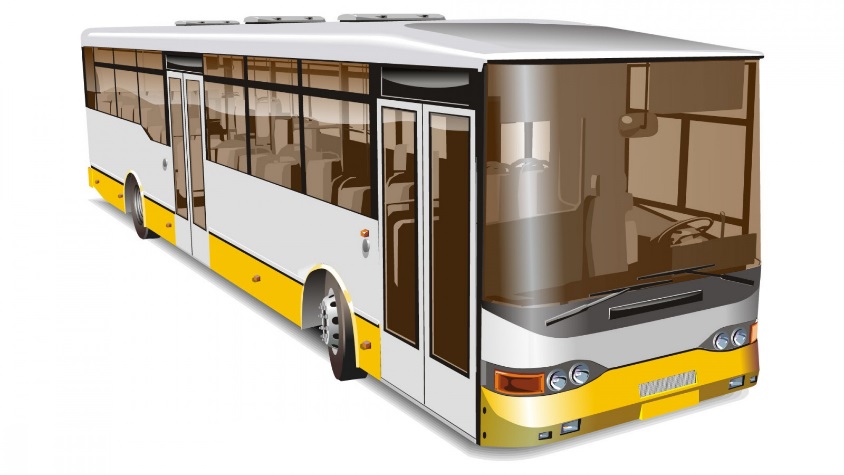 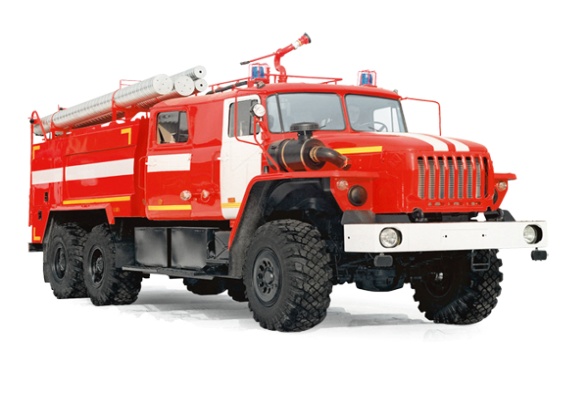 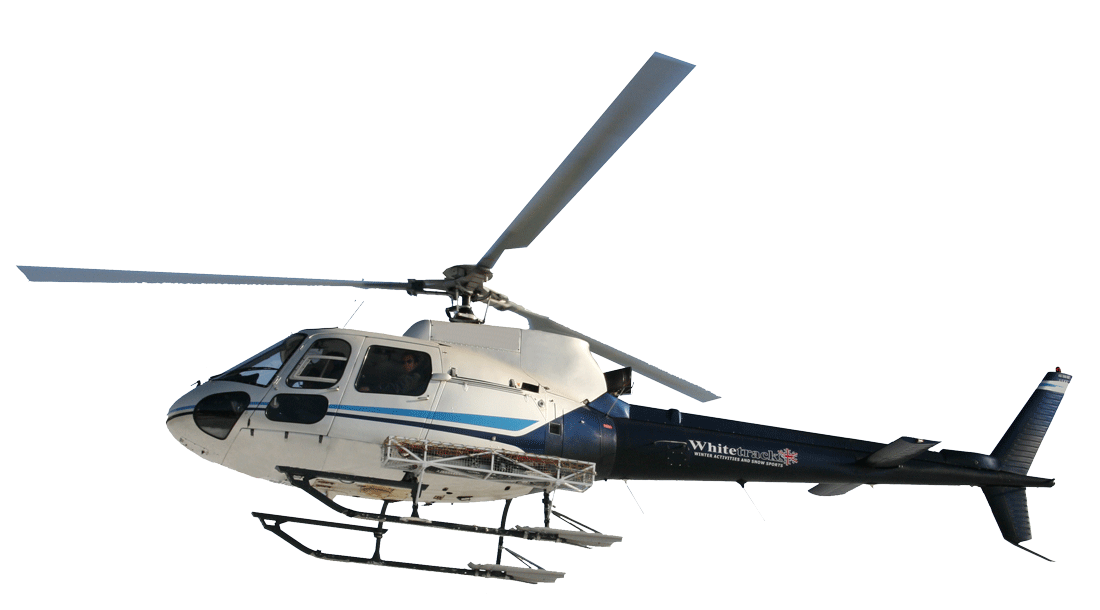 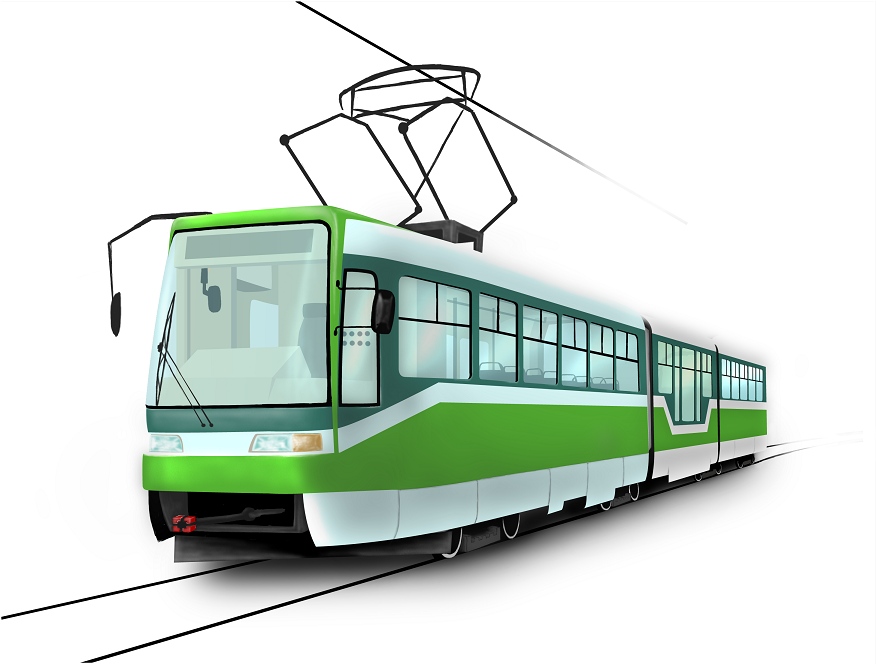 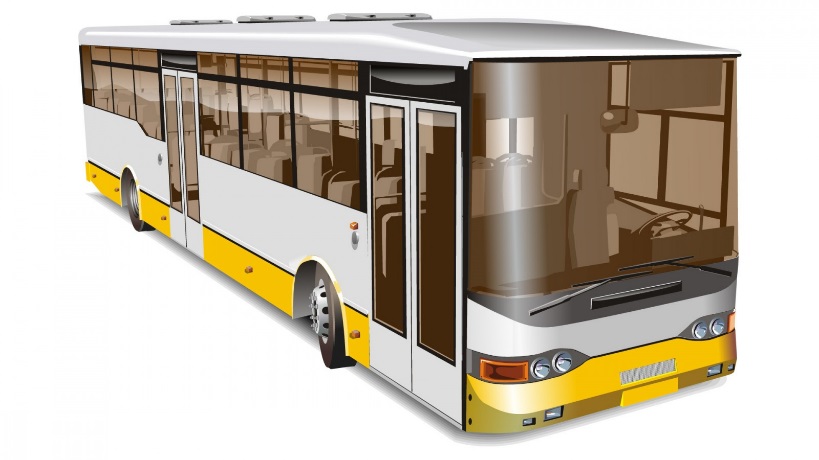 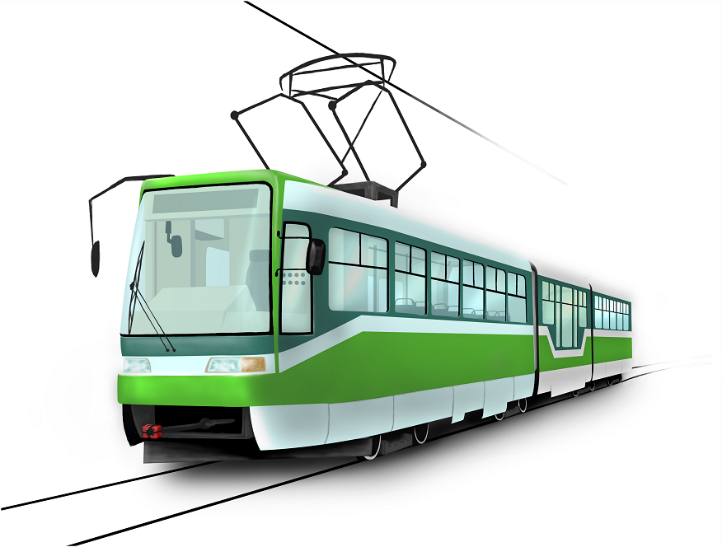 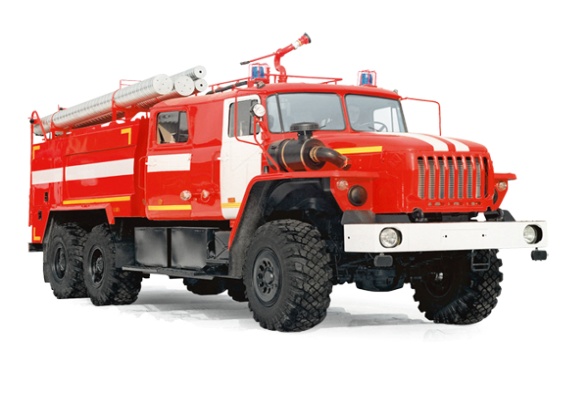 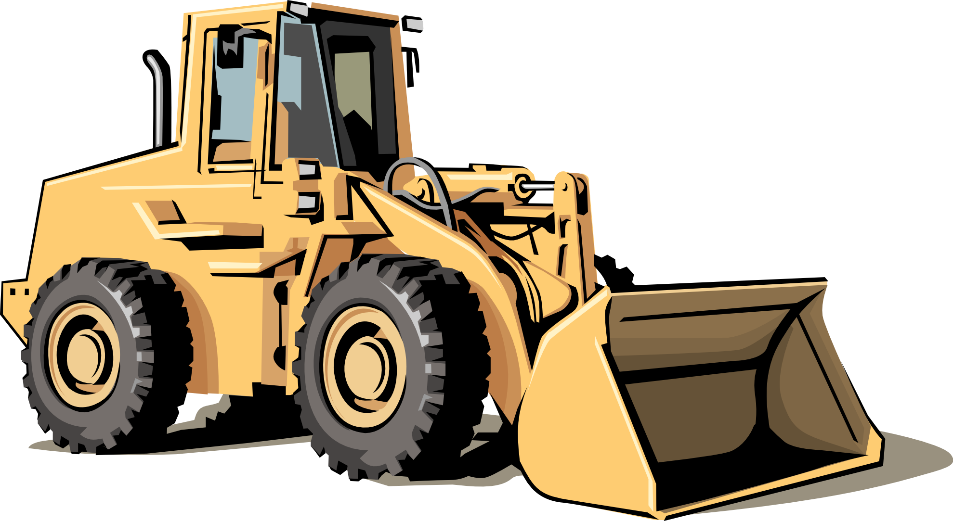 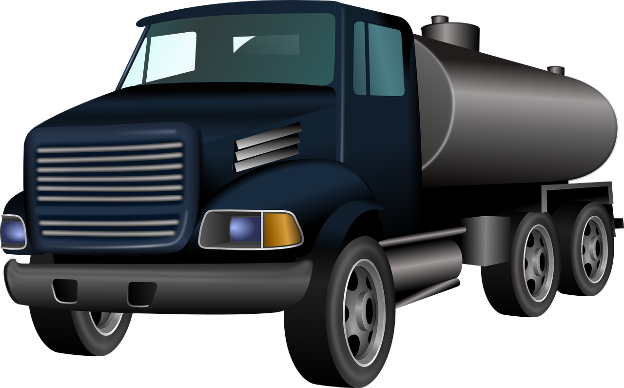 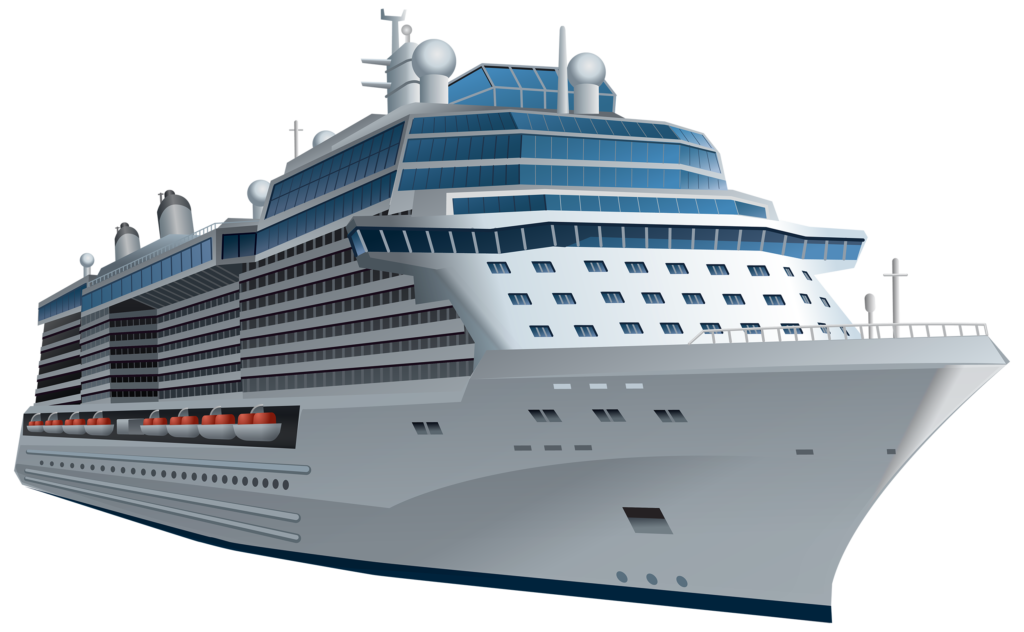 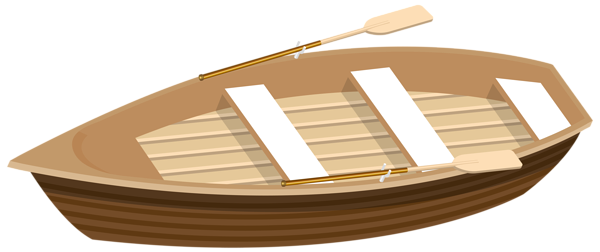 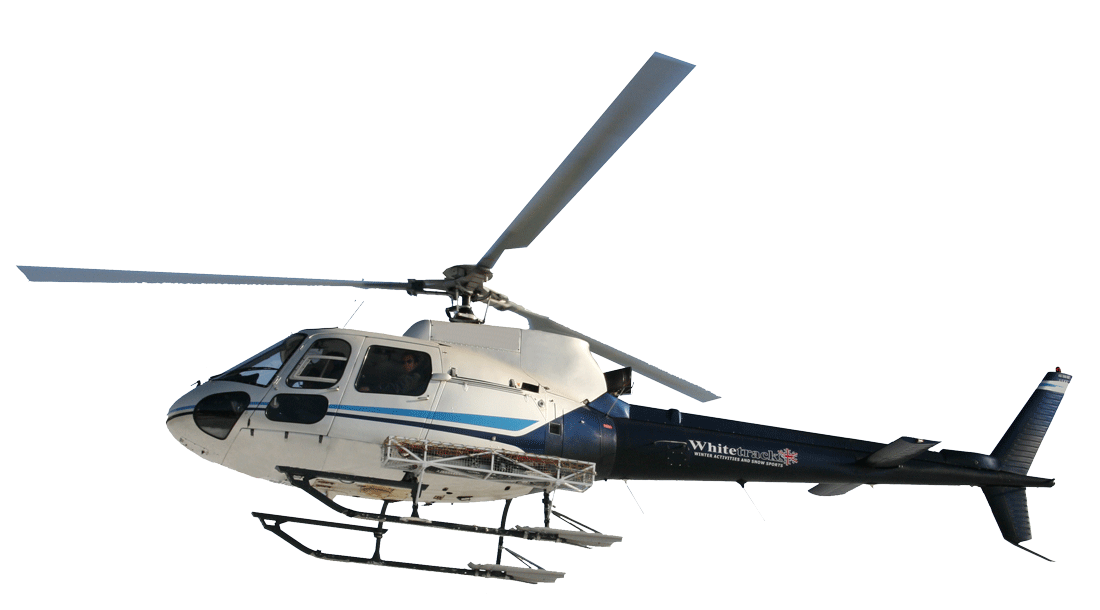 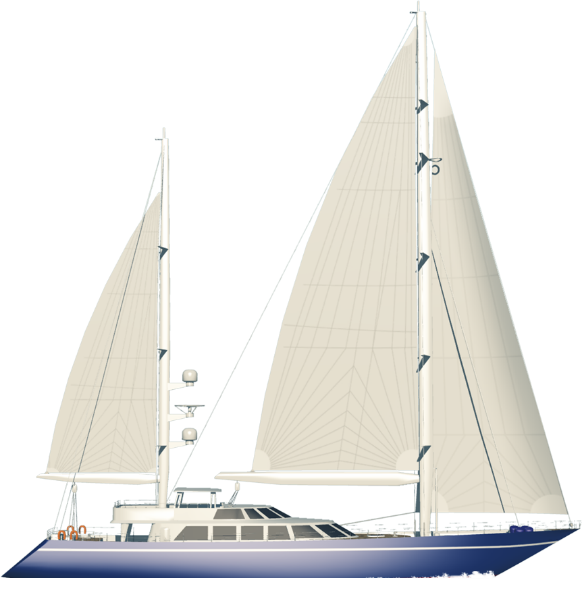 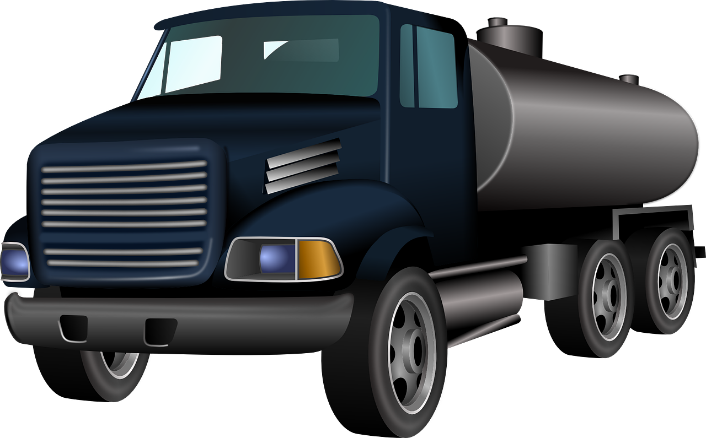 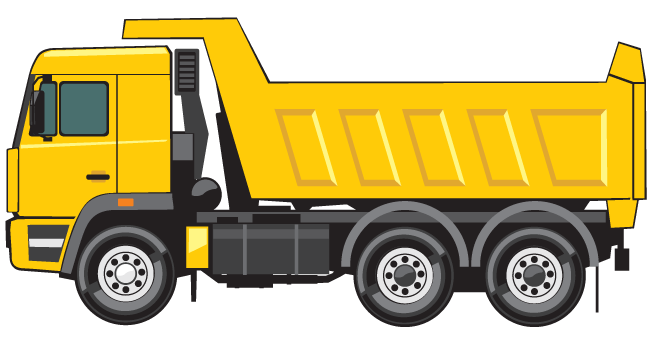 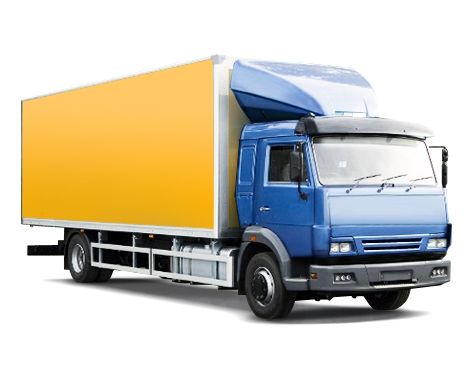 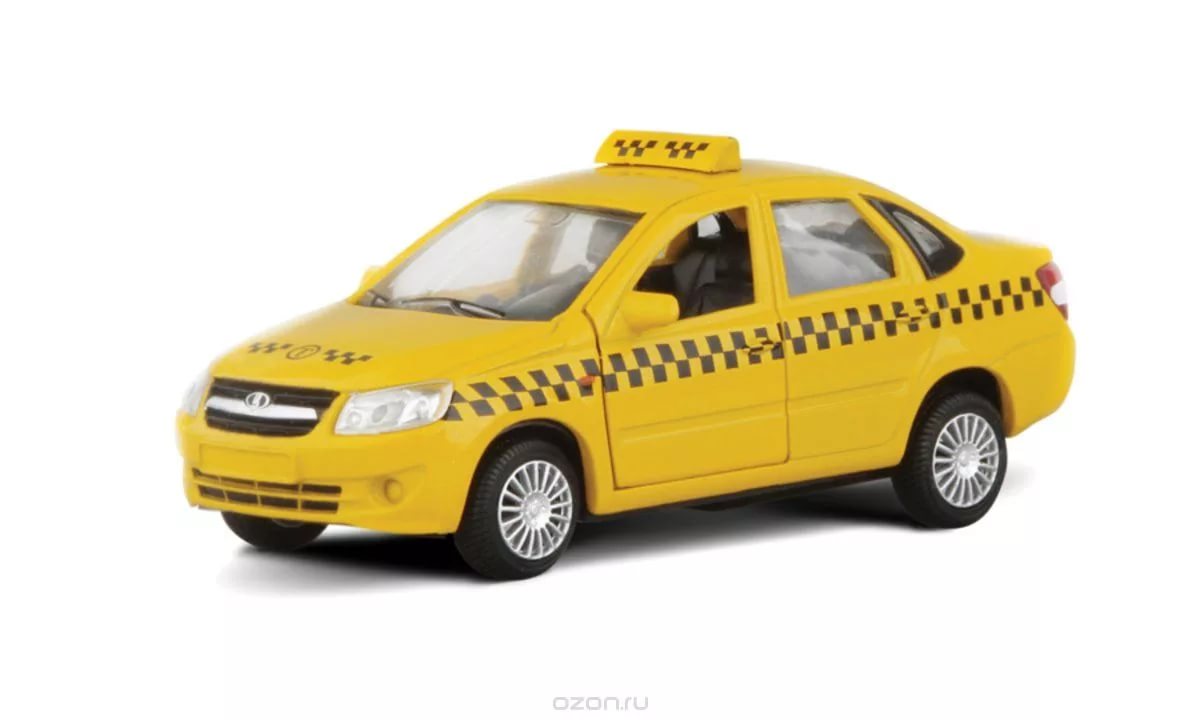 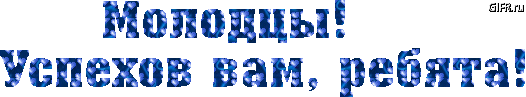